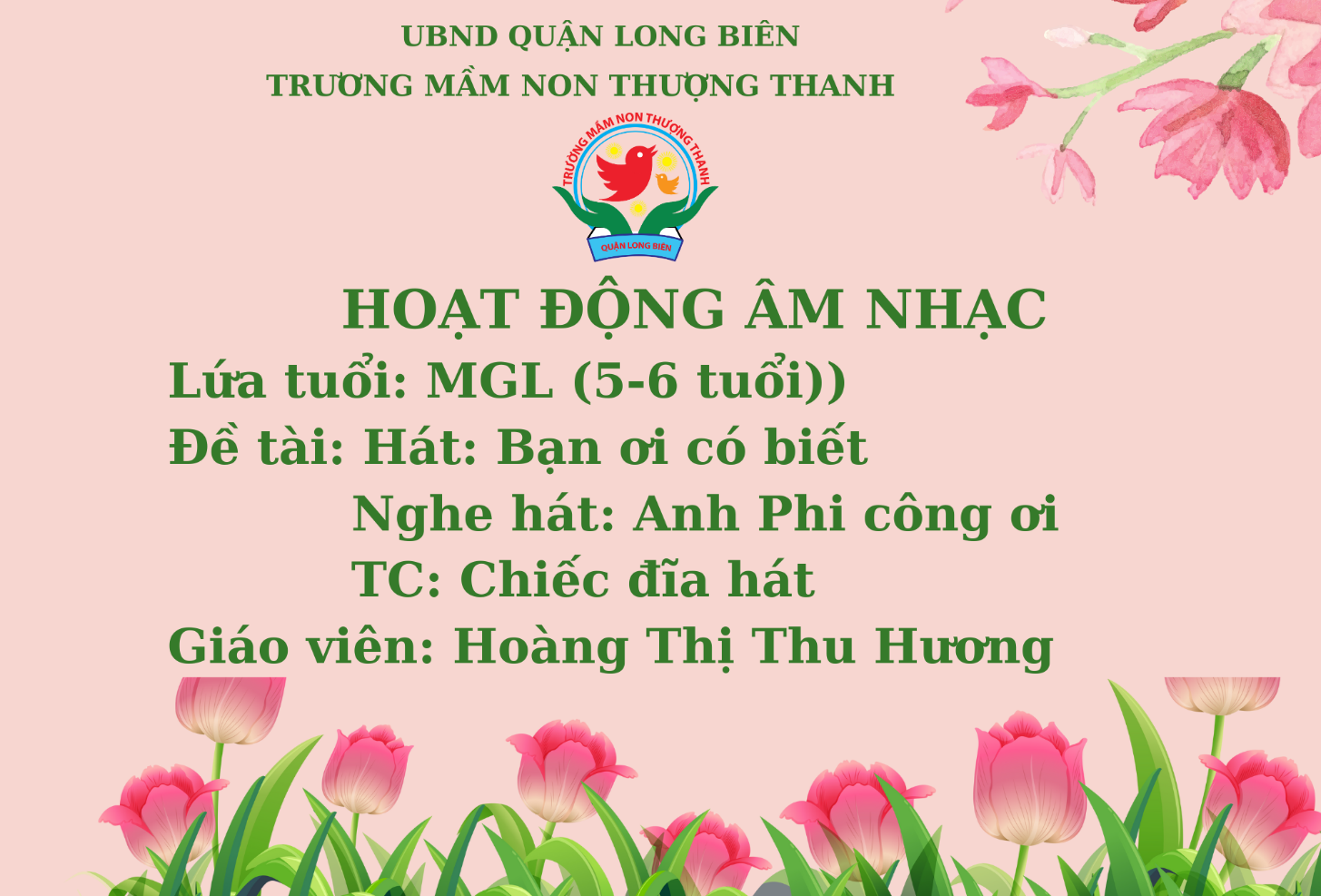 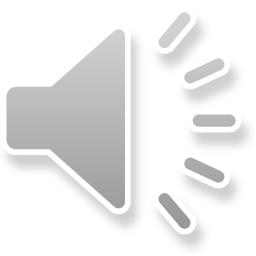 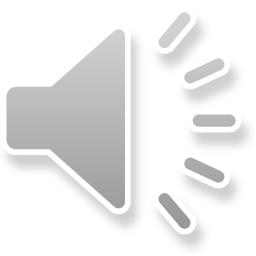 Trò chơi:
 Chiếc đĩa hát
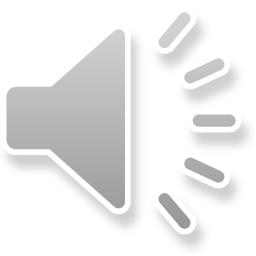 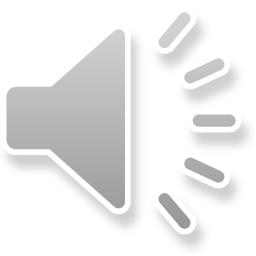 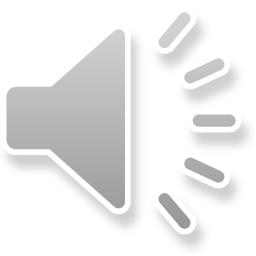 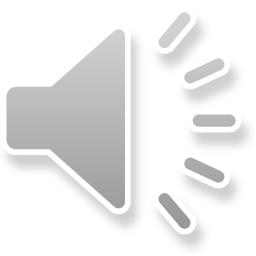